الامبراطوريةالاخمينية
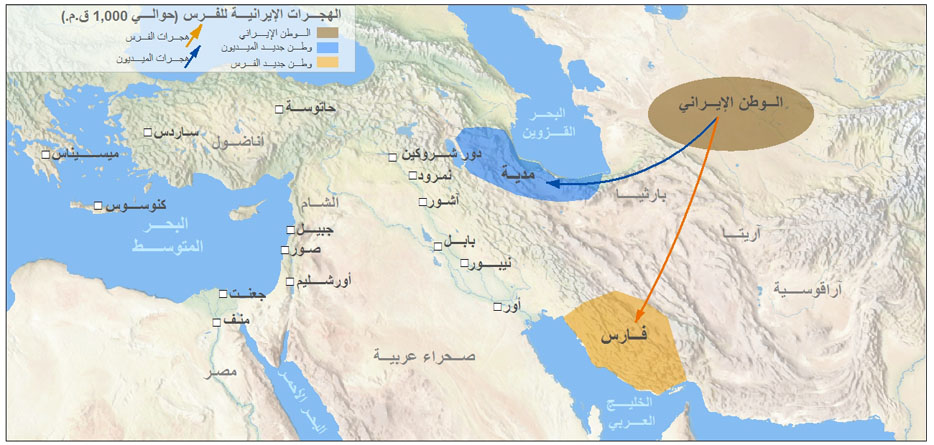 تمثيل الأسد في الاواني
الماعز الجبلي
الحلي الذهبية
كورش الاكبر
قورش الاكبر
الاعمدة الاخمينية